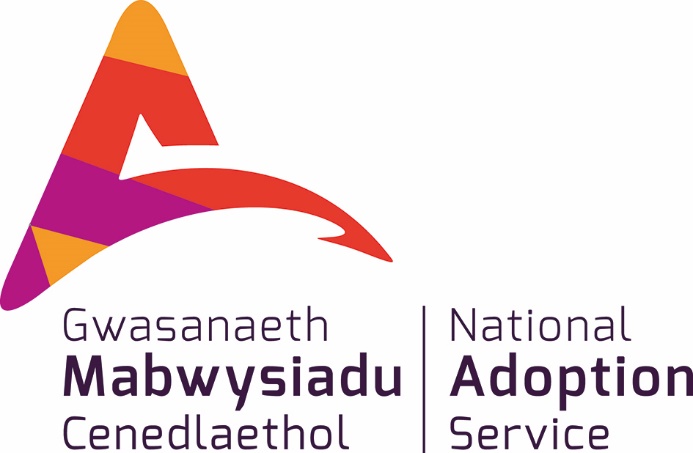 Achieving More Together / Cyflawni Mwy Gyda’n Gilydd
Achieving More Together / Cyflawni Mwy Gyda'n Gilydd
[Speaker Notes: Os ydych chi'n darllen hwn o'r wefan, mae hwn yn un o grŵp o 12 cwrs sydd â'r nod o adeiladu gwybodaeth a sgiliau rhieni sy’n mabwysiadu. Mae'r uned hon yn edrych ar Waith Taith Bywyd i Fabwysiadwyr a dylid edrych arno ar y cyd â Phecyn Cymorth Gwaith Taith Bywyd NAS.  Gellir dod o hyd i hwn ar www.adoptcymru.com/life-journey
 
Argymhellir eich bod hefyd yn edrych ar y cyrsiau Datblygiad Plant a'r Cyrsiau Ymlyniad yn gyntaf gan fod y wybodaeth ynddyn nhw yn sail i'r dull hwn o Waith Taith Bywyd rydyn ni’n cyfeirio atyn nhw yn y cyrsiau hynny.

Os ydych chi’n cyflwyno hwn fel cwrs, ystyriwch y canlynol
ddefnyddio GEMAU TORRI’R IÂ 
sut y byddwch yn delio â CHYFLWYNIADAU (cyflwyno chi eich hun a chyfranogwyr) - ee. o amgylch yr ystafell, cyflwyno eich gilydd, dangos dwylo
A oes angen cwblhau COFRESTR
A fyddwch yn defnyddio BATHODYNNAU
CADW TŶ/RHEOLAU SYLFAENOL (ee. dril tân, allanfa dân, lluniaeth, parcio, ffonau symudol, cyfrinachedd, diogelu, gadael i bawb siarad, mae gan bawb yr hawl i'w barn, cadw amser, cyfleoedd i ofyn cwestiynau/trafod)
Trefniadau fydd yn eu lle os bydd cyfranogwr yn dechrau ymddwyn yn OFIDUS neu os oes angen iddo adael yr ystafell hyfforddi os yw'n teimlo bod y pwnc yn un emosiynol

Os ydych chi'n cyflawni ar sail un i un, ystyriwch y canlynol
RHEOLAU SYLFAENOL (ee. cyfrinachedd, diogelu, mae gan bawb hawl i'w barn, cadw amser)

Esboniwch y cwrs yng nghyd-destun cyrsiau 2 awr eraill yn ystafell hyfforddi ar-lein y Gwasanaeth Mabwysiadu Cenedlaethol a hyfforddiant/cymorth ehangach sydd ar gael yng Nghymru ar gyfer teuluoedd sy'n mabwysiadu]
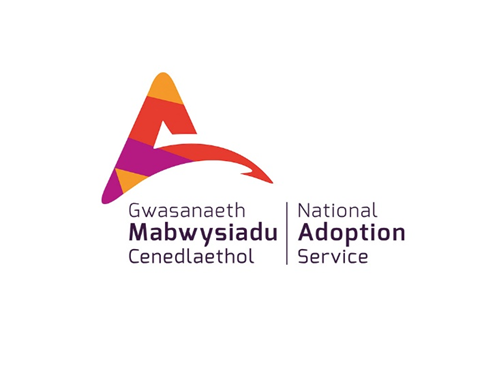 Fframwaith Datblygu a Hyfforddi Ôl-Mabwysiadu y GMC
Mae’r deunyddiau hyn wedi’u datblygu ar ran y Gwasanaeth Mabwysiadu Cenedlaethol ar gyfer teuluoedd mabwysiadol
Eu diben yw i ddarparu adnodd datblygu a dysgu ar gyfer mabwysiadwyr ar ôl lleoli
Gellir defnyddio’r offer hyn gan grwpiau neu gan unigolion.
Mae llawer o wybodaeth yn y nodiadau o dan bob sleid felly mae’n bwysig darllen y rhain hefyd gan eu bod yn darparu gymaint mwy o wybodaeth a rhai syniadau defnyddiol o ran darllen pellach.
Achieving More Together / Cyflawni Mwy Gyda'n Gilydd
[Speaker Notes: Gall y cyrsiau hyn fod yn ddefnyddiol i weithwyr proffesiynol ond eu prif gynulleidfa yw mabwysiadwyr, a'u teuluoedd.

Rydym wedi ceisio cynnwys gwybodaeth ddigonol ar gyfer yr hunan-ddysgwyr hynny sy'n edrych arno ar eu pen eu hunain.  Fodd bynnag, os nad yw'n ymddangos bod y deunydd yn cynnwys digon o wybodaeth, gofynnwch i'ch tîm cymorth mabwysiadu am rywfaint o help i fynd i'r afael â'r problemau.

Oherwydd ei natur, ni fydd cwrs byr byth yn ymdrin â'r cyfan rydyn ni’n ei wybod ar bwnc.  Mae'r cyrsiau wedi'u datblygu gan weithwyr cymdeithasol profiadol a mabwysiadwyr sydd wedi cyfuno eu syniadau am yr hyn a allai fod yn ddefnyddiol.  Mae mwy i'w wybod bob amser, a rhai awduron a fydd yn ymddangos yn ddefnyddiol i chi, eraill yn llai felly.

Rhowch gynnig ar ffyrdd newydd o feddwl ond os nad yw'n ddefnyddiol, gofynnwch i bobl eraill am syniadau a chyrsiau hyfforddi eraill, llyfrau ac ati – ffrindiau, cydweithwyr, mabwysiadwyr eraill, llinellau cymorth, eich gwasanaeth cymorth mabwysiadu.  Drwy ddarllen o gwmpas byddwch yn dod ar draws rhywun sy'n siarad â'ch profiad.]
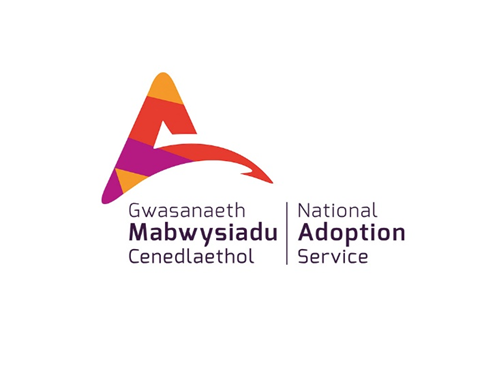 Beth yw Gwaith Taith Bywyd?
Mae Gwaith Taith Bywyd yn cynnwys ymgysylltu â phlant i’w galluogi i wneud synnwyr o wybodaeth am:
Eu teulu biolegol
Eu “Taith Bywyd” hyd yma
Y rhesymau dros y penderfyniadau a wnaed, a arweiniodd at y cynllun i fabwysiadu
Eu teulu mabwysiadol
Eu hymdeimlad o hunaniaeth
Achieving More Together / Cyflawni Mwy Gyda'n Gilydd
[Speaker Notes: Mae mwy o wybodaeth yn y Pecyn Cymorth Gwaith Taith Bywyd sy'n egluro pwysigrwydd Gwaith Taith Bywyd a sut y gall helpu plant. Mae hyn yn cynnwys adolygiad llenyddiaeth o Gwaith Taith Bywyd, y cyfeirir ato weithiau fel Gwaith Stori Bywyd. 

Gellir cyrchu'r Pecyn Cymorth Gwaith Taith Bywyd yn www.adoptcymru.com/life-journey]
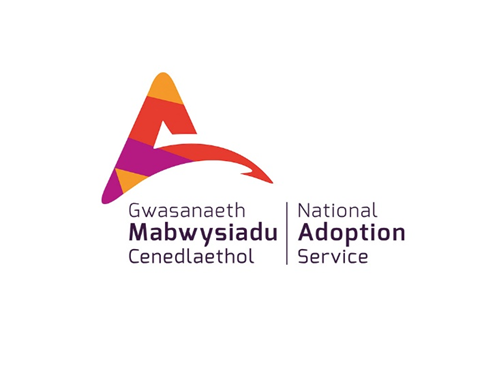 Trafodaeth
Pam mae Gwaith Taith Bywyd yn bwysig? Beth yw’ch barn chi?
Rhestrwch fanteision posibl o’ch plentyn/plant yn dysgu am  wybodaeth eu“Taith Bywyd”.
Efallai bod gennych rai amheuon, os felly, rhestrwch y rhain hefyd.
Achieving More Together / Cyflawni Mwy Gyda'n Gilydd
[Speaker Notes: Mae sgyrsiau Taith Bywyd yn hanfodol i les plentyn wedi’i fabwysiadu, ond gall y dasg hon ymddangos yn frawychus i rieni os nad ydynt yn teimlo bod ganddynt offer a chefnogaeth ddigonol.

Dyluniwyd Canllaw Arfer Da Gwaith a Phecyn Cymorth Taith Gwaith Bywyd y Gwasanaeth Mabwysiadu Cenedlaethol i gefnogi teuluoedd ac i roi gwybod iddyn nhw beth y gallan nhw ei ddisgwyl gan Weithwyr Cymdeithasol o ran gwybodaeth a chefnogaeth Gwaith Taith Bywyd, felly edrychwch arno.  Gall hefyd fod yn ddefnyddiol trafod unrhyw bryderon sydd gennych gyda'r gwasanaeth mabwysiadu ac, os yn bosibl, mabwysiadwyr eraill.  Mae'n wirioneddol gyffredin i bobl deimlo'n bryderus am wneud hyn wrth feddwl amdano, ond mae'r rhan fwyaf o fabwysiadwyr yn canfod ei fod yn dod yn ddimensiwn arall o'u rhianta.]
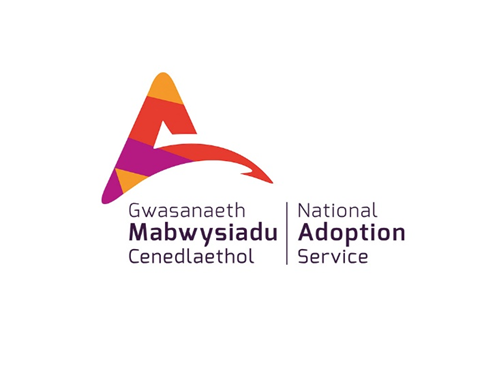 Pam mae Gwaith Taith Bywyd yn bwysig?
“Mae angen i ni gydnabod a gwerthfawrogi rôl y Stori Bywyd fel rhan annatod o’r broses ymlyniad a bondio gydol oes ar gyfer y person mabwysiedig a’u teulu newydd. 

Prif bwrpas y Stori Bywyd yw hyrwyddo sefydlogrwydd ac ymlyniad gyda’r teulu mabwysiadol ac i gefnogi datblygiad iach o ran hunaniaeth y person ifanc, fel eu bod yn gallu tyfu i fyny fel oedolyn sy’n seicolegol iach”

(Adolygiad Llenyddol o Stori Bywyd Gwasanaeth Mabwysiadu Cenedlaethol gan Joan Hunt, AFA Cymru)
Achieving More Together / Cyflawni Mwy Gyda'n Gilydd
[Speaker Notes: Mae'r termau Stori Bywyd a Taith Bywyd yn aml yn cael eu defnyddio'n gyfnewidiol.

Yn gyffredinol mae’n cael ei dderbyn bod bob plentyn nad yw eu teulu biolegol yn gallu gofalu amdanyn nhw angen meddu ar ddealltwriaeth o'u hanes teuluol ac o'u taith unigryw.  Mae Gwaith Taith Bywyd wedi'i gynllunio i helpu plentyn i wneud synnwyr o'i orffennol a deall ei sefyllfa bresennol er mwyn ei helpu i symud i'r dyfodol.

Dylai Gwaith Taith Bywyd gefnogi hunaniaeth y plentyn, hyrwyddo hunan-barch, helpu i roi ymdeimlad o berthyn, lles i'r plentyn a chefnogi iechyd meddwl da. 

Mae'n rhoi cyfle i blant gael gwybodaeth ffeithiol am ddigwyddiadau'r gorffennol a'u helpu i gadw atgofion.  Mae hefyd yn rhoi cyfle a strwythur i'r plentyn archwilio ei emosiynau a siarad am faterion poenus a dechrau adeiladu'r hyn sy’n cael ei alw yn naratif cydlynol am ei orffennol.  Mae hyn yn golygu rhoi gwybodaeth ac esboniadau clir iddyn nhw am yr hyn sydd wedi digwydd mewn ffordd sy'n briodol i'w hoedran, a gwneud hynny mewn ffordd sy'n eu galluogi i fyfyrio ar y wybodaeth hon a'r teimladau sy'n codi. 

Mae dwy fantais o sicrhau bod mabwysiadwyr yn rhan o’r gwaith hwn.  Yn gyntaf mae'n sicrhau bod unrhyw lyfrau Taith Bywyd terfynol yn cael eu hysgrifennu a'u cyflwyno mewn ffyrdd sy'n teimlo'n gyfforddus i'r teulu mabwysiadol.  Mae rhai mabwysiadwyr wedi dweud wrth NAS nad yw'r Llyfrau Stori Bywyd a roddwyd iddyn nhw’n cael eu defnyddio os ydyn nhw’n defnyddio geiriau mae’r rhain yr un rhai a fyd yn cael eu defnyddio yn eu teulu.

Yn ail, dylai ymgymryd â gwaith Taith Bywyd fod yn broses therapiwtig, h.y. dylai helpu plant i ddod i delerau â digwyddiadau'r gorffennol ac adeiladu naratif cydlynol am eu gorffennol a’i arwyddocâd iddyn nhw wrth symud ymlaen.  Heb hyn mae gwaith Taith Bywyd yn dod yn ffordd o sicrhau bod cofnod o rai digwyddiadau allweddol, ond dyna ni.  Er mwyn prosesu eu teimladau am yr hyn sydd wedi digwydd, mae angen i blant archwilio eu gorffennol a gwneud synnwyr o'u teimladau - mae angen iddyn nhw wneud y gwaith hwn gyda rhywun maen nhw'n ymddiried ynddo.   Cofiwch y pethau am ymlyniad - pan fydd plant yn teimlo'n ddiogel maen nhw’n rhydd i archwilio - mae'r un peth yma.  Mae hynny'n golygu bod mabwysiadwyr, a gofalwyr maeth o'ch blaen, yn bobl wych ar gyfer helpu plant i wneud y gwaith hwn. 

Rydym hefyd yn gwybod bod dealltwriaeth plant o'r hyn sydd wedi digwydd iddyn nhw yn newid wrth iddynt heneiddio.  Wrth i'n hymennydd ddatblygu trwy blentyndod, mae ein gallu i feddwl a myfyrio hefyd.  Felly mae angen i blant ail-weithio eu dealltwriaeth o ddigwyddiadau'r gorffennol wrth iddynt heneiddio a dechrau gofyn gwahanol fathau o gwestiynau.
   
Yn olaf, rydym yn gwybod y gall gwneud y gwaith hwn gyda'n gilydd helpu i ddatblygu'r berthynas rhwng rhiant mabwysiadol a'u plentyn/plant.]
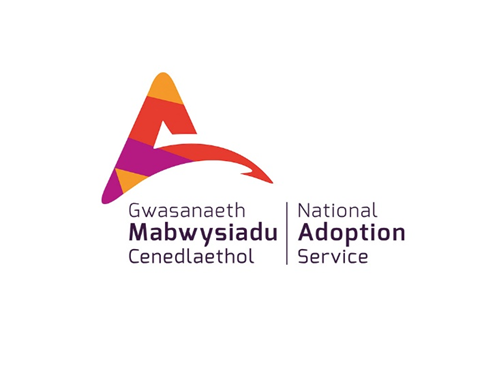 Pam
Mae Gwaith Taith Bywyd y broses a all fod yn therapiwtig pan gaiff ei chyflawni yng nghyd-destun perthynas gadarn.
- Mae’n hanfodol ar gyfer iechyd meddwl
- Mae’n cefnogi datblygu ymlyniad a hunaniaeth
- Mae’n broses gydol oes (Brodzinsky)

Os byddwn yn gwneud hyn yn iawn, gallwn leihau’r angen am gymorth mabwysiadu yn ddiweddarach (Astudiaeth Garfan Cymru, Cathernie Shelton et al, 2018)
Achieving More Together / Cyflawni Mwy Gyda'n Gilydd
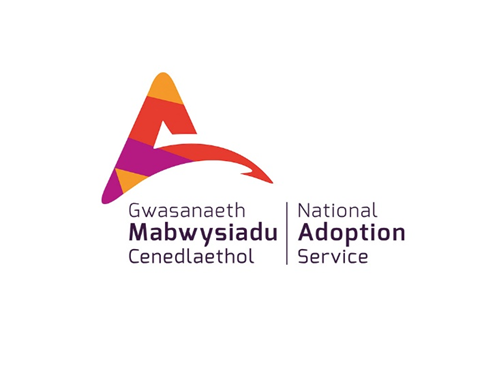 Credoau negyddol anymwybodol
Mae’r awdur cyhoeddedig, Joy Rees, yn awgrymu bod gan blant mabwysiedig yn aml gredoau negyddol nad ydynt yn gwbl ymwybodol ohonynt, ond sy’n effeithio ar sut maen nhw’n gweld y byd.
Mae’n rhaid fy mod i yn ddrwg iawn gan nad wyf yn cael byw gyda fy mrodyr a chwiorydd.
Pe bai fy rhieni biolegol wedi derbyn mwy o gefnogaeth gallwn i fod wedi aros gyda nhw
Roedd fy rhieni biolegol ar gyffuriau/yn dioddef o salwch meddwl felly bydd yr un peth yn digwydd i mi?
Achieving More Together / Cyflawni Mwy Gyda'n Gilydd
[Speaker Notes: Mewn grwpiau ystyriwch y cwestiynau canlynol

Ydych chi'n ymwybodol o unrhyw negeseuon a gawsoch chi fel plentyn sy'n effeithio ar bwy ydych chi heddiw?
Ydych chi'n ymwybodol o negeseuon a gafodd eich plentyn/plant?  Sut ydych chi'n meddwl bod hyn yn effeithio arnyn nhw heddiw?
Os ydych chi'n edrych ar y deunyddiau hyn ar eich pen eich hun, meddyliwch am y cwestiynau hyn - pa faterion maen nhw'n eu codi?  A oes eraill y gallwch drafod eich meddyliau a'ch teimladau â nhw?  Weithiau gall rhoi eich hun yn esgidiau'r plentyn beri gofid, felly gwnewch yn siŵr eich bod chi'n ei drafod gyda rhywun.]
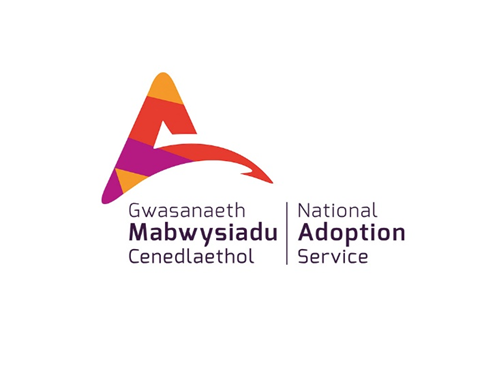 Negeseuon Da
Felly mae’n bwysig rhoi’r negeseuon canlynol i blant
Nid eu bai nhw yw digwyddiadau’r gorffennol
Maen pobl yn eu caru ac maen nhw’n gallu cael eu caru
Roedden nhw’n haeddu gofal a magwraeth gwell
Mae rhywun eu heisiau ac maen nhw’n perthyn
Mae oedolion yn deall, a gellir ymddiried ynddynt
Achieving More Together / Cyflawni Mwy Gyda'n Gilydd
[Speaker Notes: Mae gwybodaeth Taith Bywyd dda yn gwneud hyn yn eglur yn hytrach nag yn oblygedig. 

Er enghraifft, yn aml nid yw dweud wrth rywun eu bod yn annwyl yn ddigon, mae rhoi negeseuon cadarnhaol fel pa mor hyfryd, doniol a chlyfar ydyn nhw yn cynnig sylfaen lawer mwy cadarn dros gredu eu bod nhw’n hoffus.  Mae hyn hefyd yn cysylltu â rhai o'r syniadau sy’n cael eu trafod mewn cyrsiau eraill am ddulliau ail-rianta therapiwtig]
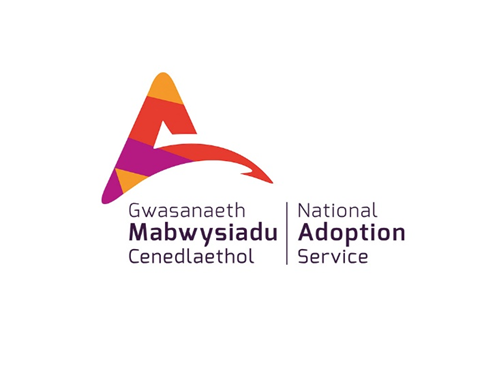 Beth all Mabwysiadwyr ei ddisgwyl?
“Bydd gan yr holl blant yng Nghymru, nad ydynt yn gallu derbyn gofal gan eu teuluoedd biolegol, ddealltwriaeth o hanes eu teulu a’u taith unigryw.”
(Canllaw Arfer Da Bywyd Gwaith Taith Bywyd Gwasanaeth Mabwysiadu Cenedlaethol Cymru)

Dylid darparu deunyddiau Taith Bywyd o ansawdd da i bob plentyn sy’n cael ei fabwysiadu i gefnogi hyn.
Achieving More Together / Cyflawni Mwy Gyda'n Gilydd
[Speaker Notes: . Datganiad o Weledigaeth NAS

Mae pob plentyn yng Nghymru nad yw eu teulu biolegol yn gallu gofalu amdanyn nhw angen meddu ar ddealltwriaeth o'u hanes teuluol ac o'u taith unigryw. 
Mae Gwaith Taith Bywyd wedi'i gynllunio i helpu plentyn i wneud synnwyr o'i orffennol a deall ei sefyllfa bresennol er mwyn ei helpu i symud i'r dyfodol. 
Dylai Gwaith Taith Bywyd gefnogi Hunaniaeth y plentyn, hyrwyddo hunan-barch, helpu i roi ymdeimlad o berthyn, lles i'r Plentyn a chefnogi iechyd meddwl da.

Mae Fframwaith a Phecyn Cymorth Gwaith Taith Bywyd NAS wedi'i ddatblygu ochr yn ochr ag ymarferwyr, mabwysiadwyr a phobl ifanc.  Nod y dull hwn, sydd wedi’u fabwysiadu ledled Cymru, 
yw sicrhau gwell canlyniadau i blant a'u teuluoedd trwy wneud y canlynol:
Darparu fframwaith clir ar gyfer ymarferwyr a theuluoedd
Esbonio'r hyn y gall teuluoedd ei ddisgwyl - mwy o ymglymiad
Nodi deunyddiau a all gynorthwyo ymarferwyr gyda Gwaith Taith Bywyd. 

Targed allweddol ar gyfer y gwasanaethau mabwysiadu rhanbarthol a'r Asiantaethau Mabwysiadu Gwirfoddol yw:

Ni fydd unrhyw baru yn cael ei gymeradwyo oni bai bod y Panel Mabwysiadu wedi gweld tystiolaeth bod gwaith taith bywyd ar y gweill

Ac mae'r targed hwn yn cael ei fonitro gan bob gwasanaeth.

Os byddwch yn gweld nad oes gan eich plentyn wybodaeth ddigonol am Waith Taith Bywyd gallwch ofyn am hyn.  Gellir gwneud hyn trwy gysylltu â'r tîm mabwysiadu lle rydych chi'n byw, os rhoddwyd Gorchymyn Mabwysiadu eich plentyn 3 blynedd neu fwy yn ôl, neu'r tîm mabwysiadu wnaeth leoli eich plentyn, os yw’r Gorchymyn Mabwysiadu yn llai na 3 oed.  

Os nad yw Gorchymyn Mabwysiadu wedi'i roi eto a'ch bod yn ei chael hi’n anodd casglu gwybodaeth Waith Taith Bywyd, dylech godi hyn gyda'ch Gweithiwr Cymdeithasol Mabwysiadu. 
Efallai y bydd hefyd yn ddefnyddiol i chi godi hyn gyda Swyddog Adolygu Annibynnol eich Plentyn yn yr Adolygiadau Mabwysiadu, gan fod ganddo/ganddi gyfrifoldeb am wirio bod hyn yn cael ei wneud. Mae Rhestr Wirio Cyfarfodydd Cynllunio LJW yn y Pecyn Cymorth LJW a’i fwriad yw helpu gweithwyr cymdeithasol i gynllunio'r gwaith hwn a sicrhau bod y bobl briodol yn cymryd rhan.]
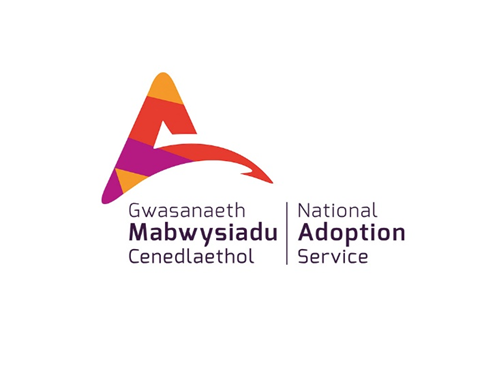 Pecyn Cymorth Gwaith Taith Bywyd NAS
Mae’r Gwasanaeth Mabwysiadu Cenedlaethol wedi darparu Canllaw Arfer Da Gwaith Taith Bywyd a phecynnau cymorth i gefnogi
Teuluoedd mabwysiadol,
Gofalwyr Maeth a 
Gweithwyr proffesiynol ym maes gwaith cymdeithasol. 
Bydd pecynnau cymorth pellach ar gyfer plant, pobl ifanc ac oedolion a fabwysiadwyd, aelodau o’r teulu biolegol a gweithwyr proffesiynol eraill ar gael yn fuan.
Achieving More Together / Cyflawni Mwy Gyda'n Gilydd
[Speaker Notes: Y deunyddiau i gefnogi'r dull hwn yw

Y Fframwaith
Rhestr wirio Cynllunio
Y Canllaw Ymarfer a'r Pecyn Cymorth

Gellir cyrchu'r deunyddiau Gwaith Taith Bywyd yn  www.adoptcymru.com/life-journey

Nod y Canllawiau Arfer Da a'r Pecyn Cymorth yw cefnogi gweithwyr cymdeithasol a gweithwyr proffesiynol eraill ledled Cymru i wella canlyniadau i blant trwy sicrhau bod ganddyn nhw ddeunyddiau Gwaith Taith Bywyd o ansawdd da.  Mae'n nodi gwahanol gamau o daith plentyn trwy'r system cynllunio gofal a'r hyn sy’n cael ei ystyried yn arfer gorau ar bob cam.  

Y camau sy’n cael eu hystyried yw

Y plentyn yn dechrau Derbyn Gofal
Rhoi Gorchymyn Lleoli
Cysylltu a Pharu
Trawsnewid
Lleoliad a pharhaus]
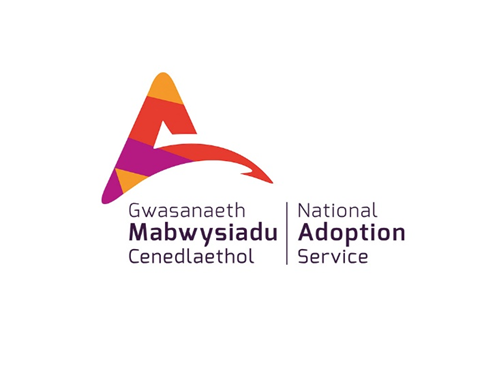 Prif rôl rhieni mabwysiadol
Mae rhieni mabwysiadol wrth wraidd y dull hwn.
Nhw yw ceidwaid gwybodaeth y plentyn ar gyfer tasg gydol oes gwaith taith bywyd.

Nhw yw’r person y gall y Plentyn “droi atynt”, fel rhan o gael sylfaen diogel, nhw yw’r “person sy’n cefnogi’r plentyn i archwilio emosiynau a meddyliau mewn lleoliad diogel, cefnogol ac empathig”
Schofield and Beek (2006).
Achieving More Together / Cyflawni Mwy Gyda'n Gilydd
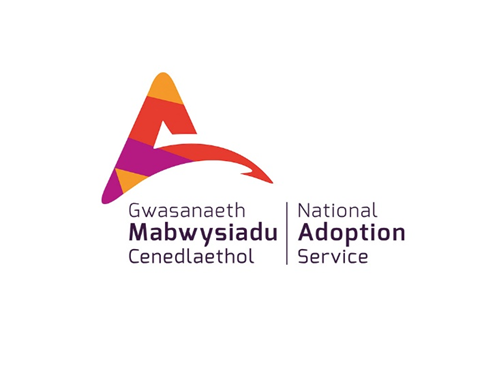 Egwyddorion Allweddol GTB
Mae’n rhaid i Waith Taith Bywyd ddechrau cyn gynted ag y bydd y plentyn yn dechrau ‘Derbyn Gofal’ (Yn dod i ofal yr Awdurdod Lleol)
Rhaid i weithwyr proffesiynol weithio gyda theuluoedd biolegol, gofalwyr maeth a gweithwyr proffesiynol eraill i gyflawni hyn
Dylai sgyrsiau Teithiau Bywyd fod yn rhan o fywyd bob dydd y plentyn. Mae’n well rhoi gwybodaeth fesul tipyn, fel sy’n briodol i oedran ac yn unol ag anghenion y plentyn bryd hynny. 
Mae deunyddiau Gwaith Taith Bywyd yn cynnig offer i gynorthwyo gyda hyn, ond mae angen i ni gefnogi a hyfforddi mabwysiadwyr i barhau â’r gwaith pwysig hwn.
Achieving More Together / Cyflawni Mwy Gyda'n Gilydd
[Speaker Notes: . Mae ymagwedd y Gwasanaeth Mabwysiadu Cenedlaethol tuag at Waith Taith Bywyd wedi'i gyflwyno i Awdurdodau Lleol ledled Cymru.  Mae'n seiliedig ar nifer o egwyddorion allweddol sydd â’r bwriad o wella canlyniadau i blant a sicrhau bod gan fabwysiadwyr y deunyddiau sydd eu hangen arnynt i gynorthwyo plant i adeiladu naratif cydlynol o'u gorffennol. 
 
Trwy ddechrau LJW o'r eiliad y bydd plentyn yn derbyn gofal, y gobaith yw y bydd ystyriaeth yn cael ei rhoi ar gasglu atgofion, ffotograffau a memorabilia anffurfiol ochr yn ochr ag adeiladu cronoleg o'r camau cynharaf.  

Nod Pecyn Cymorth LJW yw cefnogi ymarferwyr i sicrhau canlyniadau da i blant yn y maes hwn.  Edrychwch ar Restr Wirio Cyfarfodydd Cynllunio LJW sy'n rhannu'r tasgau sy'n ofynnol yn gamau hawdd i helpu i ymgorffori Gwaith Taith Bywyd mewn cynllunio gofal yn gynnar.]
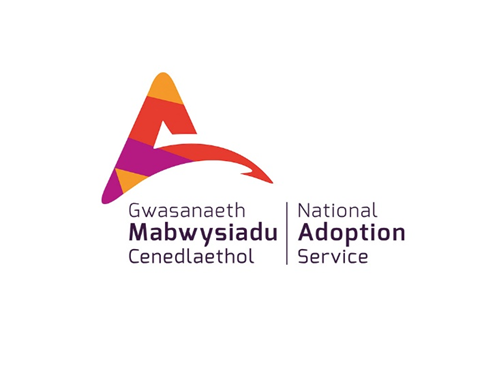 Egwyddorion Allweddol GTB
Bydd pob plentyn yn derbyn deunyddiau Gwaith Taith Bywyd (gan gynnwys llyfr a llythyr bywyd diweddarach) sy’n darparu ‘naratif cydlynol’, sy’n golygu y dylai stori’r plentyn fod yn glir. 
Dylai deunyddiau Gwaith Taith Bywyd roi llawer o’r atebion i blant, i lawer o’r cwestiynau fydd ganddynt yn y dyfodol am eu profiadau bywyd cynnar.
Dylai cydweithredu ddigwydd rhwng y darpar fabwysiadwr/wyr a’r person allweddol sy’n ymwneud â chynhyrchu Deunyddiau Taith Bywyd
Sicrheir ansawdd Deunyddiau Drafft Taith Bywyd, gan ystyried adborth Darpar fabwysiadwyr
Achieving More Together / Cyflawni Mwy Gyda'n Gilydd
[Speaker Notes: Y disgwyliad arfer da yw y bydd hyn yn cael ei wneud gerbron y Panel Paru ar gyfer pob plentyn, gan sicrhau felly bod y deunyddiau Gwaith Taith Bywyd ar gael ar yr adeg y mae'r plentyn yn cael ei leoli i'w fabwysiadu. 

Mae'r Canllaw Arfer Da yn adlewyrchu'r Fframwaith Arfer Da - mae'r ddau ym mhecyn cymorth Gwaith Taith Bywyd y Gwasanaeth Mabwysiadu Cenedlaethol.]
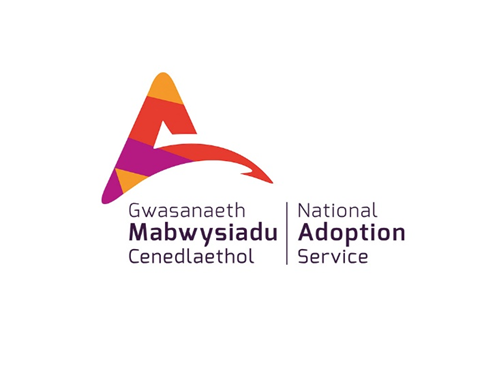 Beth i’w Ddisgwyl
“Mae GTB yn rhoi disgrifiad o fywyd plentyn mewn geiriau, lluniau, pethau cofiadwy, hanesion a dogfennau. Mae’n rhoi cyfle a strwythur i’r plentyn archwilio ei emosiynau a siarad am faterion poenus. Mae’n rhoi gwybodaeth ffeithiol bwysig i blant. Mae’n darparu naratif/ esboniadau ar gyfer y Plentyn. Mae’n cadw atgofion.”
Achieving More Together / Cyflawni Mwy Gyda'n Gilydd
[Speaker Notes: Mae Canllaw Arfer Da Gwaith Taith Bywyd yn nodi ei fod yn cynnwys y tair cydran ganlynol:
 
Gwaith paratoi - mae hyn ar ffurf gwaith uniongyrchol gyda phlant, gan eu cynorthwyo i ddeall y rhesymau pam na allant fyw gyda'u teulu biolegol, eu cefnogi i brosesu colled a'u paratoi ar gyfer lleoliad gyda theulu mabwysiadol. 
 
Gwaith Taith Bywyd Uniongyrchol - Gellir cefnogi hyd yn oed plant ifanc iawn i greu deunyddiau Taith Bywyd, fel blwch cof ac eitemau ar gyfer eu llyfr Taith Bywyd, pan fyddan nhw’n cael eu cefnogi mewn ffordd sy'n briodol i'w hoedran. Mae Gwaith Taith Bywyd Uniongyrchol yn adeiladu ar y gwaith pwysig a wnaed yn y cam paratoi.
 
Deunyddiau Taith Bywyd - Dylai fod gan bob plentyn wybodaeth am ei deulu biolegol, y rhesymau pam yr oedd ef/hi yn Derbyn Gofal a'r rhesymau pam ei fod/bod wedi cael ei leoli/lleoli i'w fabwysiadu/mabwysiadu. Rhoddir y deunyddiau hyn i ddarpar fabwysiadwr/fabwysiadwyr ar adeg y lleoli, ac mae disgwyl y byddant yn eu rhannu â'u Plentyn. Dylai fod gan bob plentyn hefyd Lythyr Bywyd Diweddarach, sydd wedi’i ysgrifennu gan eu Gweithiwr Cymdeithasol, yn rhoi mwy o fanylion ar gyfer pan y bydd ef / hi yn cyrraedd llencyndod.]
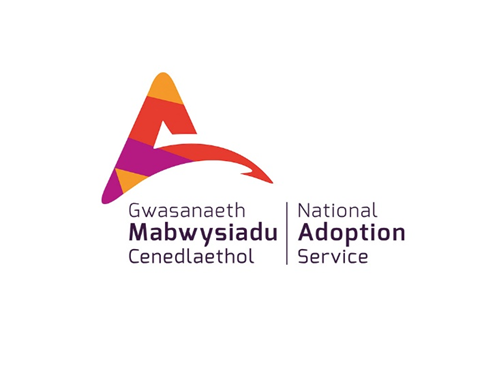 Rôl Rhieni Mabwysiadol yng Ngwaith Taith Bywyd
Mae plant sydd wedi cael eu gwahanu oddi wrth eu teuluoedd biolegol angen gwybodaeth onest ac esboniad am newidiadau i’w bywyd ar unwaith pan fo’r gwahanu’n digwydd, a phwy well i esbonio hyn na’r person sy’n eu magu

         (Livingston Smith, 2014)
Achieving More Together / Cyflawni Mwy Gyda'n Gilydd
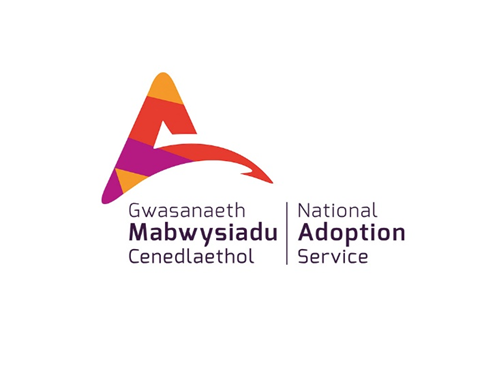 Defnyddio eich geiriau eich hun
Mae’n bwysig eich bod yn teimlo’n hyderus yn eu deunyddiau Taith Bywyd i Blant. 
Efallai na fydd y geiriad yn iawn i chi, neu eich bod yn ansicr ynghylch amseriad rhannu gwybodaeth anodd.
Mae’n well dweud os yw hyn yn wir, gan y gallai eich atal rhag rhannu gwybodaeth hanfodol gyda’ch plentyn, nawr neu yn y dyfodol.
Achieving More Together / Cyflawni Mwy Gyda'n Gilydd
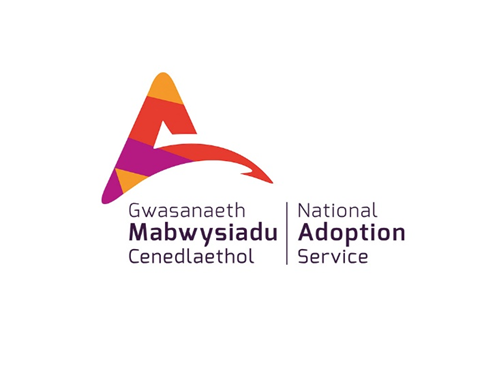 Trafodaeth – Deunyddiau taith bywyd
Edrychwch ar y sampl o lyfrau Taith Bywyd a Llythyrau Bywyd Diweddarach a ddarperir yn y pecyn cymorth. 
Beth ydych chi’n ei hoffi? 
Beth nad ydych chi’n ei hoffi?
Achieving More Together / Cyflawni Mwy Gyda'n Gilydd
[Speaker Notes: Mae gan bobl farn wahanol ynghylch sut a beth i'w rannu gyda phlant a phryd i wneud hyn. Mae yna nifer o bethau i'w hystyried wrth gynllunio ar gyfer rhannu gwybodaeth gyda phlant, fel:
Ystyried yr hyn maen nhw'n ei gofio ac yn ei wybod eisoes (neu'n meddwl eu bod nhw'n ei wybod)
Beth yw eu hoedran a'u lefel dealltwriaeth ar hyn o bryd (gall lefel eu dealltwriaeth fod yn is neu'n uwch na'u hoedran cronolegol)
Sut y gellir rhannu'r wybodaeth yn sensitif (edrychwch yn ôl eto ar sleid 7)
Yr hyn y mae eu brodyr a'u chwiorydd yn ei wybod (os yw'n briodol) ac a allai fod wedi’i rannu neu'n debygol o’i rannu
Sut y gellir adeiladu ar y wybodaeth hon wrth i blant dyfu'n hŷn (fel wrth iddynt gyrraedd eu glasoed ac yna troi’n oedolion, mae ganddynt ddealltwriaeth lawn o'u gwybodaeth Taith Bywyd heb unrhyw bethau annisgwyl mawr yn eu disgwyl). 
Mae Llythyrau Bywyd Diweddarach yn ffordd dda o gael gwybodaeth y gellir ei defnyddio mewn gwaith Taith Bywyd.   Llythyrau ydyn nhw sy'n cael eu hysgrifennu gan weithwyr proffesiynol (ar adeg eu mabwysiadu ac maen nhw wedi'u cyfeirio at yr oedolyn y bydd y plentyn yn tyfu iddo.  Gellir gofyn i weithwyr proffesiynol, er enghraifft bydwragedd, athrawon, ymwelwyr iechyd, ddarparu straeon a hanesion o’r adeg pan oedden nhw’n adnabod y plentyn wedi’i fabwysiadu.  Mae'n ffordd braf o gyrchu’r math hwn o wybodaeth.  
Gofynnir hefyd i weithwyr cymdeithasol sydd â chyfrifoldeb achos ysgrifennu llythyr bywyd diweddarach a gallai hyn gynnwys gwybodaeth fwy ffeithiol am y rhesymau y daeth plentyn i ofal.  Gall y plentyn ddarllen y llythyrau hyn pan fydd y Rhieni Mabwysiadol yn eu hystyried yn briodol a/neu eu defnyddio fel offeryn gan y mabwysiadwyr wrth siarad â'r plentyn am ei gefndir a'i hanes.  Mae arweiniad yn y pecyn cymorth ynghylch yr hyn y gellir ei gynnwys. 
Er enghraifft:
Esboniad pam y daeth y Plentyn i ofal / pam y cafodd ei fabwysiadu a'r rhesymau a'r camau a arweiniodd at wneud y penderfyniad hwn. Dylai gynnwys y canlynol,
pryd bynnag y bo hynny'n bosibl, y bobl oedd yn rhan o’r penderfyniad hwn, a'r ffeithiau bryd hynny. Rhaid iddo fod yn gyfrif cywir o'r broses.
Os oedd rhiant biolegol y Plentyn wedi mynegi unrhyw ddymuniadau ynglŷn â dewis rhieni mabwysiadol dylid cynnwys y rhain, e.e. hoffai iddo/iddi gael brawd neu chwaer.
Gellir annog rhieni biolegol ac aelodau eraill o'r teulu hefyd i adael llythyr bywyd diweddarach i'r plentyn.  Gallwch siarad â'r gwasanaeth mabwysiadu ynghylch p'un a ydych chi'n cadw’r rhain neu a ydyn nhw'n aros yn ffeil y plentyn nes bod y plentyn yn gofyn am gael mynediad i'r ffeil honno.]
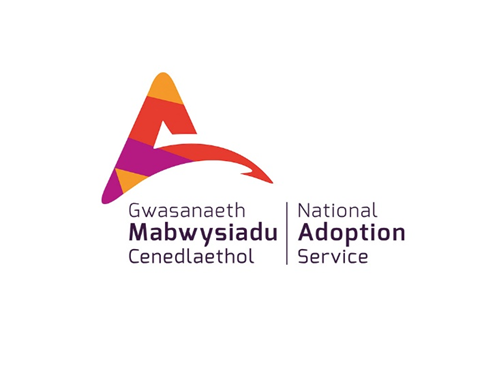 Siarad â Phlant
Pa adnoddau sydd ar gael i helpu Mabwysiadwyr i siarad â’u plant?

Mae’r Gwasanaeth Mabwysiadu Cenedlaethol wedi darparu pecyn cymorth i gynorthwyo teuluoedd mewn sgyrsiau taith bywyd a rhannu eu deunyddiau Taith Bywyd i Blant.
Achieving More Together / Cyflawni Mwy Gyda'n Gilydd
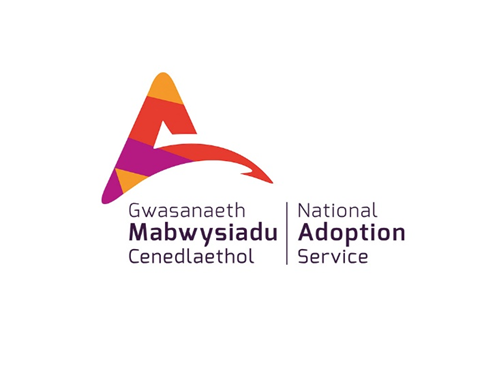 Adnoddau ar gyfer Mabwysiadwyr
Mae adnoddau ar gael i helpu mabwysiadwyr i siarad â’u plant
Mae’r pecyn cymorth yn cwmpasu pynciau fel rhoi gwybodaeth anodd a’r prif argymhellion wrth siarad â phlant am fabwysiadu.
Mae’r pecyn cymorth hefyd yn darparu gweithgareddau ymarferol y gallwch eu defnyddio a rhestr o lyfrau ac adnoddau defnyddiol a allai fod o gymorth i chi.
Achieving More Together / Cyflawni Mwy Gyda'n Gilydd
[Speaker Notes: Mae yna lawer o adnoddau ar gael yn y Pecyn Cymorth yn ogystal â llawer o lyfrau, gwefannau ac ati - pob un yn cynnig help a chyngor.  Gallwch hefyd siarad â'r bobl sy'n gweithio gyda'ch plentyn am ba adnoddau maen nhw'n eu defnyddio.

Un o'r offerynnau ym Mhecyn Cymorth NAS yw Rhestr Awgrymiadau.  Mae hyn wedi’i grynhoi isod

Awgrymiadau

Rydym yn ymhelaethu ar y pwyntiau hyn yn y Pecyn Cymorth felly darllenwch hwn…..

Dangoswch i'ch plentyn bod ei deulu biolegol ar eich meddwl hefyd. 
Dywedwch y gwir a'i ddweud yn aml!
Byddwch yn briodol i'w hoedran. 
.Peidiwch â disgwyl nes eu bod yn gofyn!
 Defnyddiwch lyfrau stori bywyd, llythyrau bywyd diweddarach a chyswllt blwch llythyrau. 
Byddwch yn ymwybodol o sbardunau posib
 Darllenwch lyfrau mabwysiadu i'ch plentyn. 
Byddwch yn ymwybodol o gyswllt llygad wrth siarad am faterion sensitif. 
Dysgwch eich plentyn sut i ymateb i gwestiynau am fabwysiadu. 
Grwpiau cymorth ar gyfer eich plentyn wedi'i fabwysiadu. 

Mae cefnogaeth hefyd ynglŷn â Rhannu Gwybodaeth Anodd yn y Pecyn Cymorth.  Siaradwch ag eraill a cheisiwch gefnogaeth ar gyfer hyn.  Gall fod yn anodd iawn meddwl am egluro digwyddiadau i'ch plentyn pan fyddwch chi'n ofidus am y digwyddiadau hynny hefyd.  Mae'n bwysig iawn eich bod chi'n gallu rheoleiddio eich emosiynau pan fyddwch chi'n siarad â'r plentyn fel eu bod nhw'n teimlo'n iawn am siarad hefyd.  Nid yw hynny'n golygu na allwch ddweud fod siarad am y pethau yn yn eich gwneud yn drist, ond y gall plant geisio eich amddiffyn os ydyn nhw’n synhwyro eich teimladau yn eich llethu.  

Mae cymaint o lyfrau ac adnoddau ar gael - dim ond ychydig y gall y cwrs hwn roi sylw iddo!  Mae yna lawer o ddeunydd ar YouTube, fforymau mabwysiadu ac ati hefyd.]
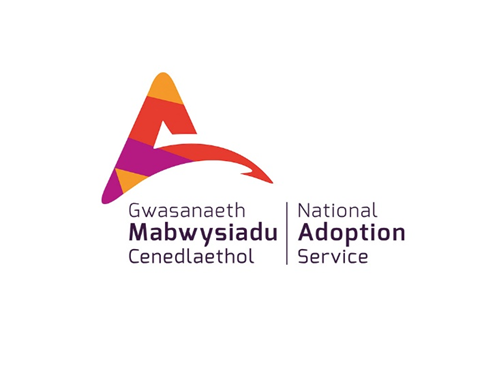 Straeon i blant
Mae nifer o straeon i blant ar gael i helpu plant i baratoi ar gyfer cael eu mabwysiadu ac i archwilio teimladau am fabwysiadu, pan fydd plant yn eu teuluoedd mabwysiadol.
Mae cwpl o restrau darllen awgrymedig yn y pecyn cymorth, wrth gwrs mae llyfrau newydd yn cael eu cyhoeddi drwy’r amser hefyd!
Mae “Metaphorical stories” gan Katie Wrench ar gael yn rhad ac am ddim yn y pecyn cymorth ac mae’n werth ei ddarllen.
Achieving More Together / Cyflawni Mwy Gyda'n Gilydd
[Speaker Notes: Gweithgaredd
Edrychwch ar “Metaphorical Stories” gan Katie Wrench.

Pa negeseuon oedd yno ar gyfer y plentyn? 
Beth yw eich meddyliau am y stori hon? 
Oedd hwn yn ddefnyddiol?]
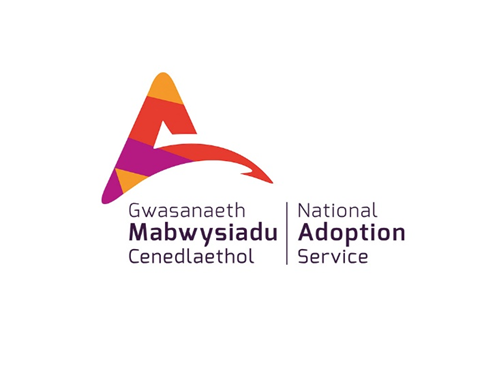 Sgyrsiau gydol oes
Wrth i blant symud trwy gyfnodau datblygiadol mae ystyr a goblygiadau cael eu mabwysiadu yn newid iddynt.
Efallai bod ganddynt gwestiynau newydd, neu fod angen iddynt ail- ddelio â theimladau cymhleth y maent wedi dod i delerau â nhw o’r blaen.
Mae hyn i gyd yn ddisgwyliedig – meddyliwch am y cwestiynau y gwnaethoch chi eu gofyn am ddigwyddiadau pan oeddech chi’n 3 mlwydd oed, ac eto yn 13 mlwydd oed.
Achieving More Together / Cyflawni Mwy Gyda'n Gilydd
[Speaker Notes: Mae David Brodzinsky (www.nationalcenteronadoptionandpermanency.net/david-brodzinsky-phd) yn nodi'r camau datblygu a'r anghenion newidiol sydd gan blant am wybodaeth wrth iddynt dyfu i fyny a symud ymlaen i fod yn oedolion.  Er enghraifft, mae’n dweud “mae gan blant cyn-ysgol allu cyfyngedig i ddeall ystyr a goblygiadau eu statws teuluol”.  Er y gallai eu dealltwriaeth fod yn gyfyngedig, ar y cyfan, bydd ganddynt farn gadarnhaol am gael eu mabwysiadu.  

Erbyn 6 neu 7 mae Brodzinsky yn nodi y bydd plant wedi datblygu dealltwriaeth fwy realistig o'r hyn y mae mabwysiadu yn ei olygu iddyn nhw a byddant hefyd yn dechrau dod yn ymwybodol o unrhyw wahaniaethau â'u cyfoedion.  Gallai hyn arwain at ddod yn fwy amwys ynglŷn â mabwysiadu a theimlo teimladau dryslyd ynghylch hunaniaeth a pherthnasoedd teuluol. 
  
Mae dealltwriaeth plant o'r materion yn dyfnhau wrth iddynt symud trwy lencyndod ac felly hefyd gymhlethdod eu meddwl.  Yn ystod llencyndod maen nhw’n fwy tebygol o feddwl am eu teulu biolegol a'r materion sydd wedi arwain at y mabwysiadu, sut maen nhw’n dod ymlaen nawr ac ati.  Efallai y byddan nhw hefyd yn cwestiynu eu hunaniaeth fel oedolyn wedi’i fabwysiadu, a'r materion sy'n codi ohonyn nhw o hyn, ochr yn ochr â chwestiynau am berthnasoedd teuluol.   
 
Felly peidiwch â digalonni os yw plant sy'n ymddangos yn sefydlog, yn dod yn llai sefydlog - nid yw'n anghyffredin.  Cofiwch eich bod yn dal i allu fanteisio ar help a chefnogaeth.]
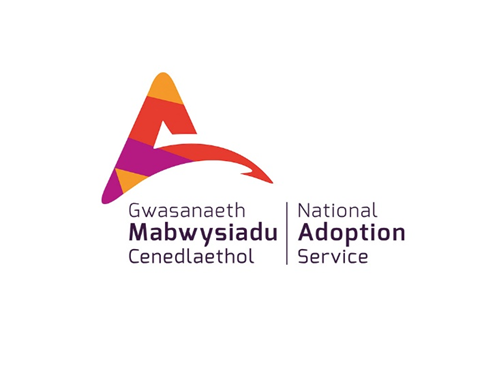 Manteisio ar Gymorth
Nid yw bob amser yn hawdd siarad am wybodaeth Taith Bywyd.
Mae Canllaw Arfer Da y Gwasanaeth Mabwysiadu Cenedlaethol yn nodi:
“Dylai cymorth fod ar gael i’r Darpar Fabwysiadwyr a’r Plenyn i barhau i adeiladu sylfaen gadarn. Bydd hyn yn cynnwys cymorth i barhau â GTB gyda’r Plentyn.”
Achieving More Together / Cyflawni Mwy Gyda'n Gilydd
[Speaker Notes: Mae gan bob teulu sy'n mabwysiadu hawl i gysylltu â'u tîm mabwysiadu i gael cefnogaeth a gallai hyn fod ar ffurf

Trafodaethau anffurfiol 
Gwaith uniongyrchol 
Adeiladu naratif Taith Bywyd y teulu mabwysiadol
LJW therapiwtig - efallai y bydd angen hyn eto, hyd yn oed os oedd yn digwydd pan oedd plant yn iau.
Casglu gwybodaeth bellach gan y Teulu Biolegol 
Hyfforddiant       

 (Canllaw Arfer Da Gwaith Taith Bywyd y Gwasanaeth Mabwysiadu Cenedlaethol) 

Ochr yn ochr â manteisio ar gefnogaeth gan y gwasanaeth mabwysiadu, gallwch hefyd gyrchu'r gwasanaethau cynghori a gwybodaeth sydd wedi’u rhestru fel rhan o'r cyflwyniad hwn (AUK ac AFA Cymru) a dod o hyd i gyfleoedd i siarad â mabwysiadwyr eraill.]
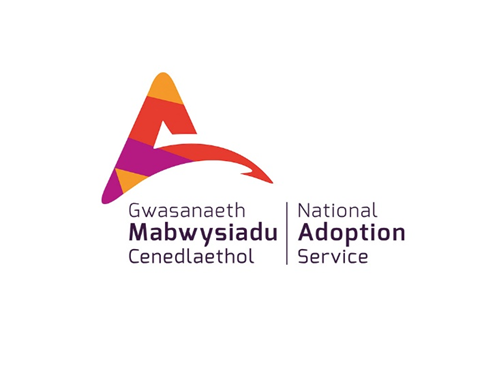 Mae’r cwrs hwn yn rhan o gyfres a ddatblygwyd gan y Gwasanaeth Mabwysiadu Cenedlaethol i gefnogi mabwysiadwyr ar ôl iddynt gael eu cymeradwyo.
Gellir dod o hyd i’r rhain ar wefan y Gwasanaeth Mabwysiadu Cenedlaethol.
Siaradwch gyda’ch tîm cefnogi mabwysiadu am ragor o wybodaeth
Achieving More Together / Cyflawni Mwy Gyda'n Gilydd